LESSON 5 - WRITING A MISSION STATEMENT
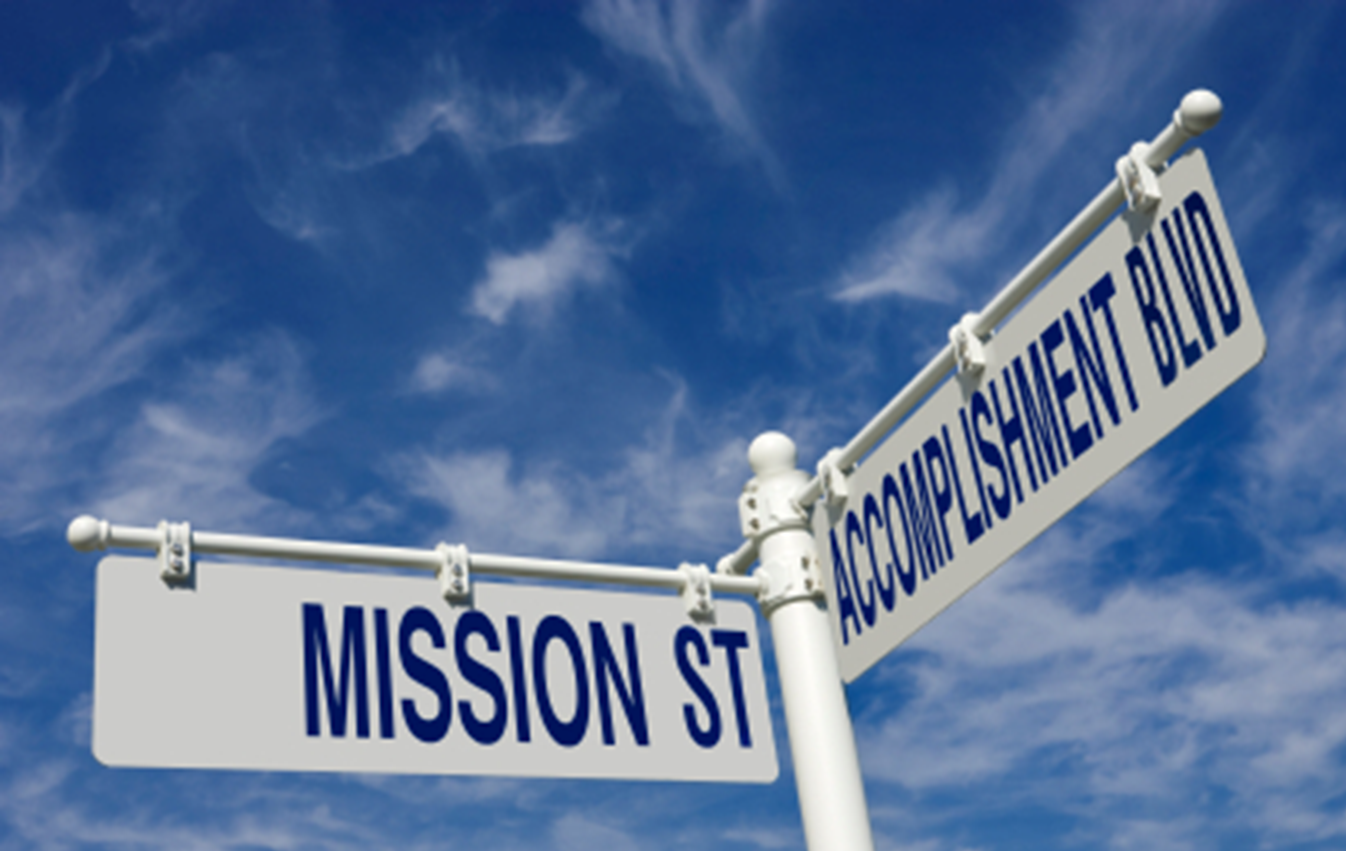 NEW VOCABULARY
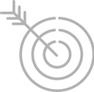 Create a personal philanthropic mission statement
2
“IT DOESN’T MATTER HOW FAST YOU ARE GOING IF YOU’RE HEADING IN THE WRONG DIRECTION.”
-Steven R. Covey
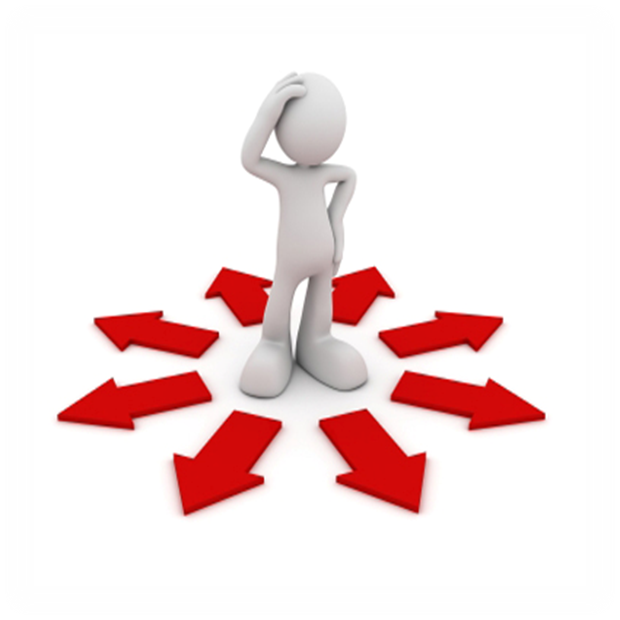 Create a personal philanthropic mission statement
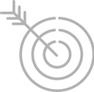 What does this statement mean to you?
Mission Statements
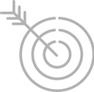 Create a personal philanthropic mission statement
Mission statement: description of the fundamental purpose of a   group or organization; a reason for existing.
OtterCaresInspiring students to become entrepreneurs and philanthropists
Humane SocietyTo promote and provide the responsible care and treatment of animals
4
Look back at your list of PERSONAL PASSIONS to write your mission statement
Use your personal passions list from Lesson 4:
What needs from your list exist in your community?
What do you want to change based on those needs?
What would happen if you made those changes?
I will strive to _________________ (result of addressing need)
by ____________________________ (action you can take)
so _________________________________ (result of the change)
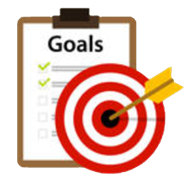 Does this mission connect to your passion?
5
My Little Book of Philanthropy
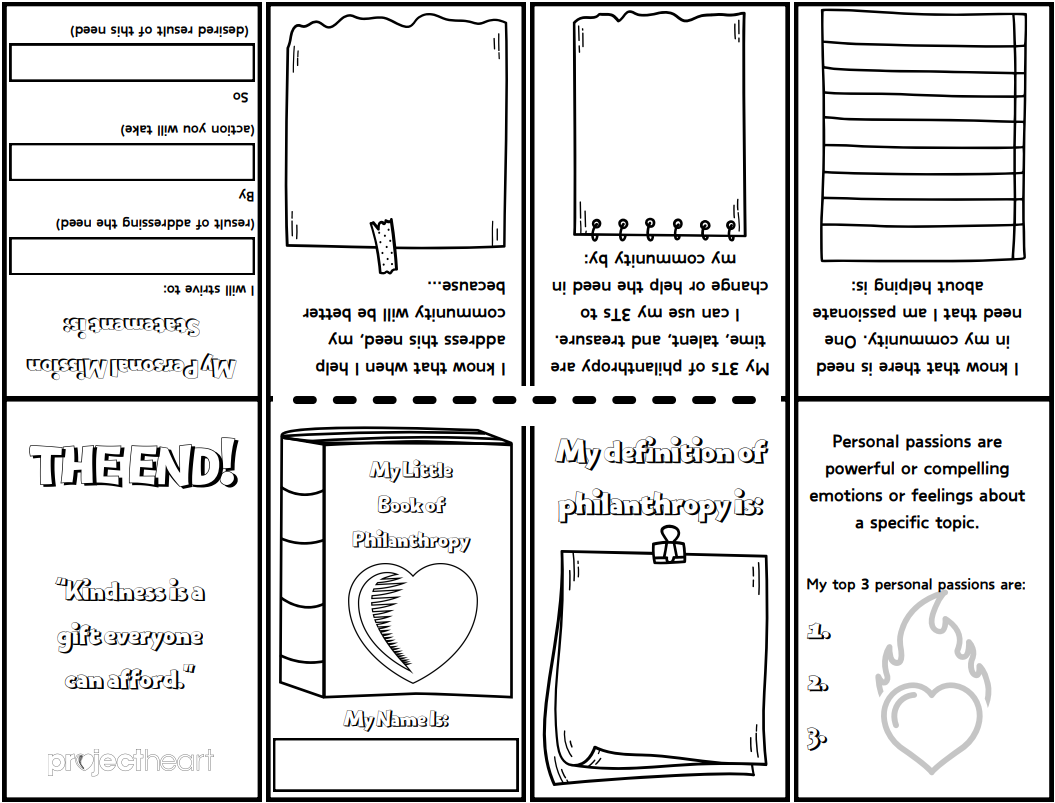 Let’s make a pocket guide that we can carry around to help us remember a difference we can make in our communities!
https://youtu.be/TpqvTinDgVM?si=p0jWAUmw2pyvXOKe
Otter Products, LLC Confidential and Proprietary Information
6
My Little Book of Philanthropy
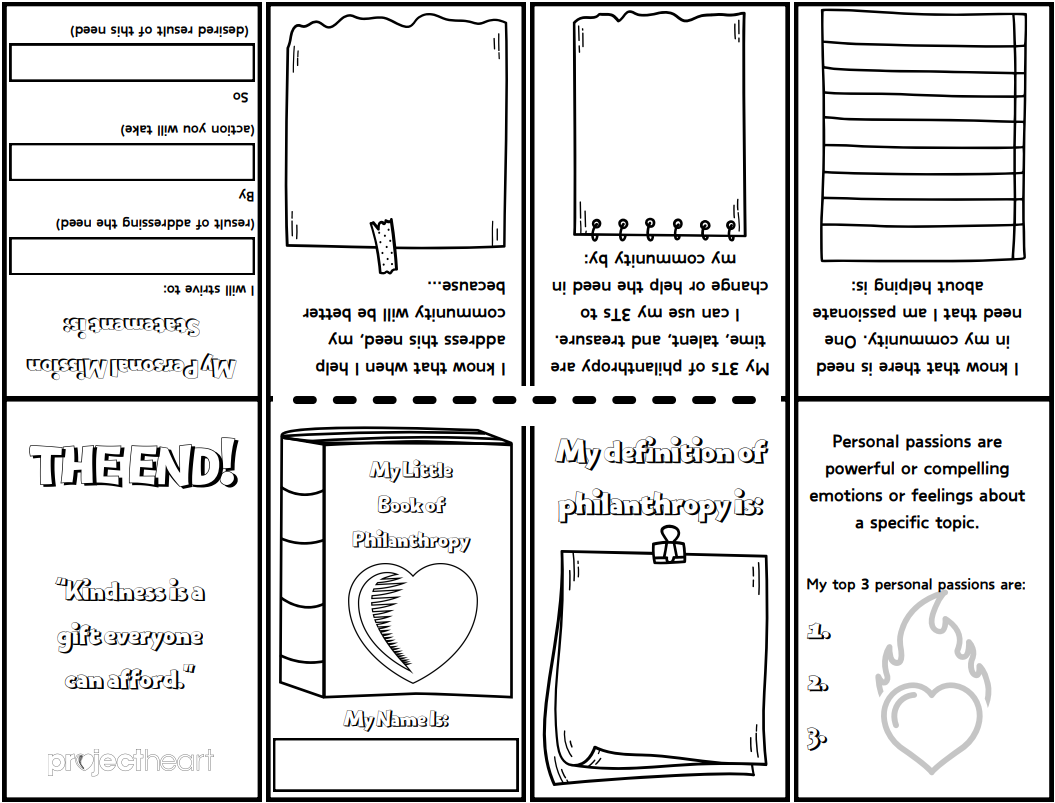 Fold and crease the paper along each line.
STEP 1
Otter Products, LLC Confidential and Proprietary Information
7
My Little Book of Philanthropy
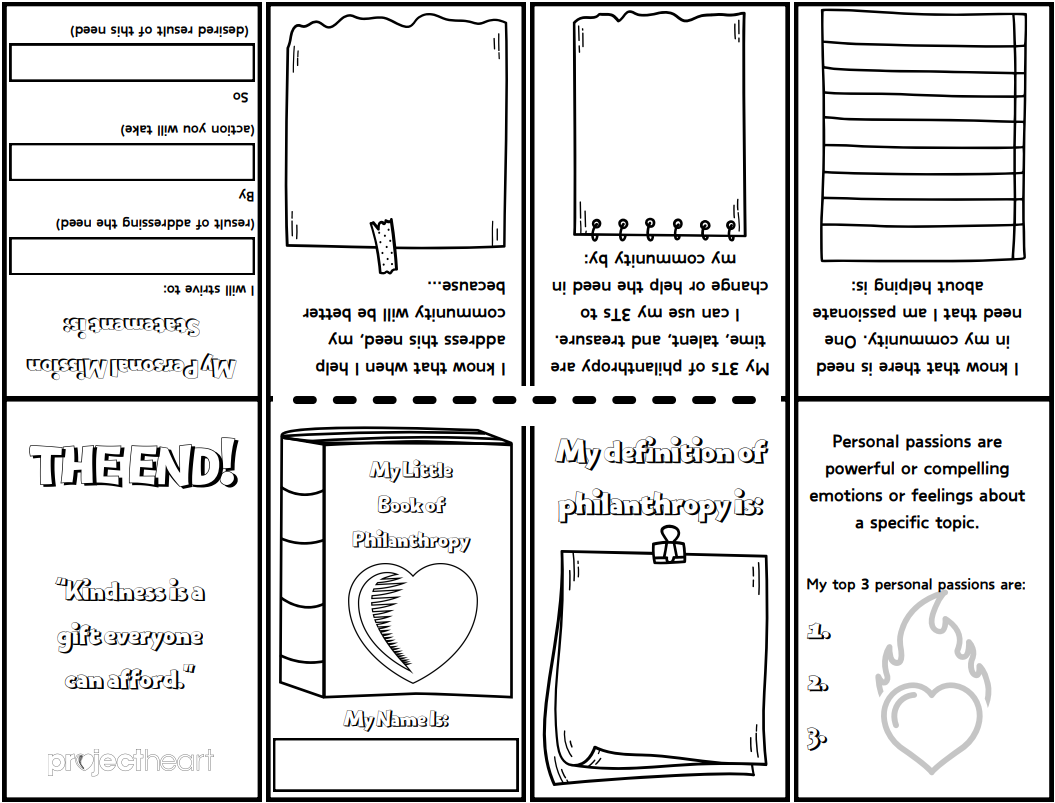 STEP 2
Fold the paper in half and use scissors to cut just along the dotted line.
Otter Products, LLC Confidential and Proprietary Information
8
My Little Book of Philanthropy
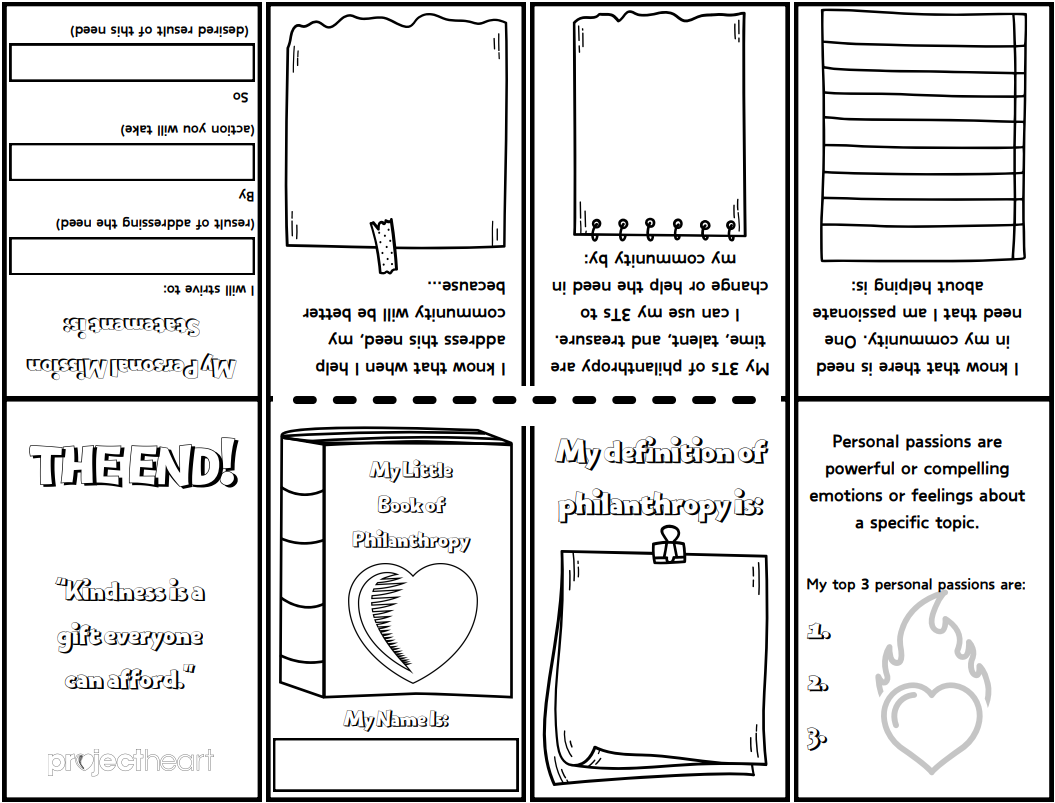 STEP 3
Fold the paper in half long ways and push the two ends together so that the section you just cut opens.
Otter Products, LLC Confidential and Proprietary Information
9
My Little Book of Philanthropy
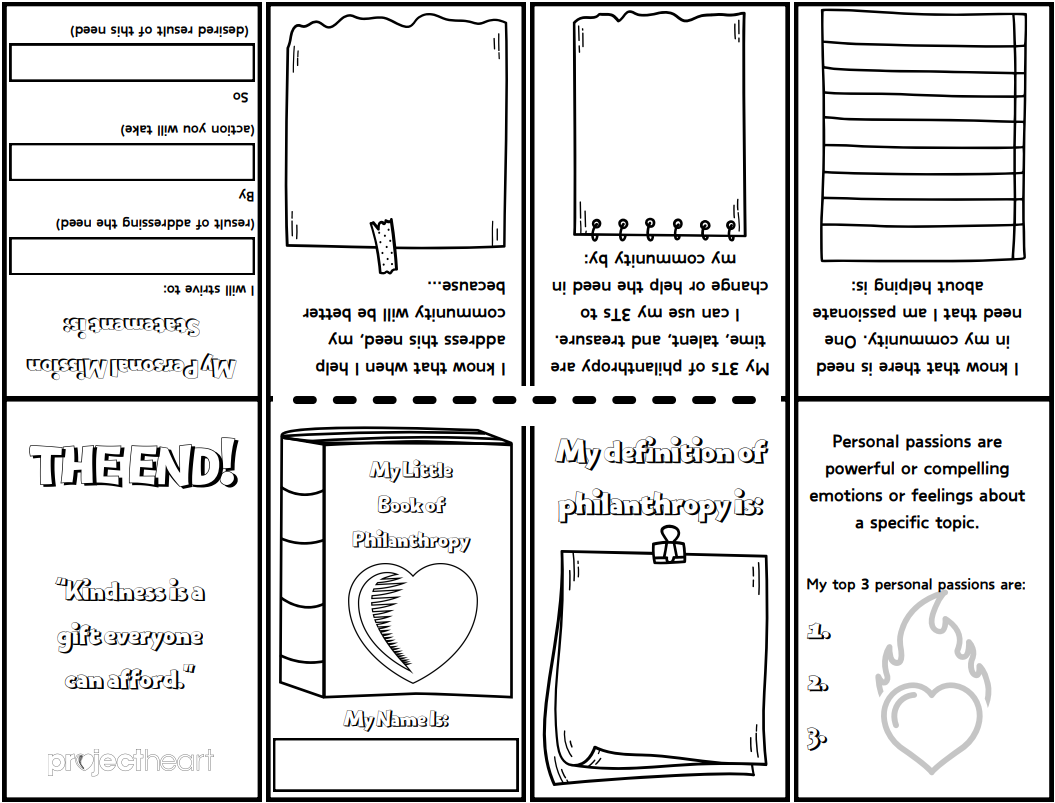 STEP 4
7
6
5
4
Fold the rest of the pages together so that you create a small book. Page 1 (My Little Book of Philanthropy) should be your title page.
8
1
2
3
Otter Products, LLC Confidential and Proprietary Information
10
My Little Book of Philanthropy
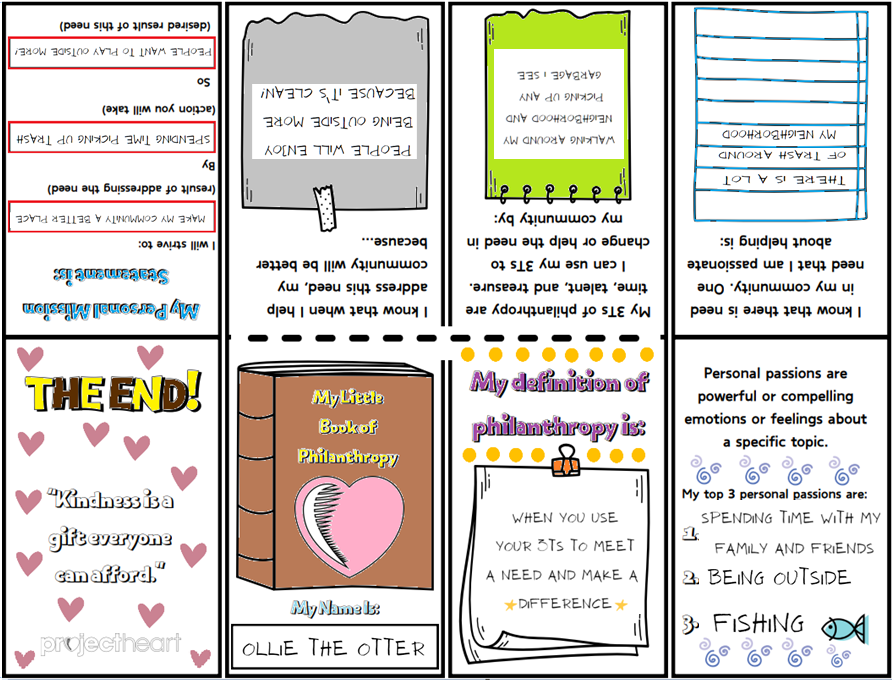 STEP 5
Write on each page to make this book unique to YOU! Color using crayons or colored pencils to make it fun!
Otter Products, LLC Confidential and Proprietary Information
11